Introduzione al Disciplinare Accesso Prodotti della Ricercan. CD-16717  del 23 giugno 2023
stefano, Lia, Irene 20231012 riunione LNF+LNGS+LNL+LNS
Stefano Bianco, Lia Sabatini, Irene Piergentili


In collaborazione con :
M.Bruno, M.Maggi, D.Menasce, A.Paoletti, L.Patrizii
M.Pallavicini (e.o.)
 (Gruppo di Lavoro dell’INFN sull’Open Science)


e colleghi di Catania, Amministrazione Centrale, CNAF




Riunione LNF+LNGS+LNL+LNS 
20231012
1
L’Editoria Scientifica
Modello economico tradizionale: 
«Readers Pay»
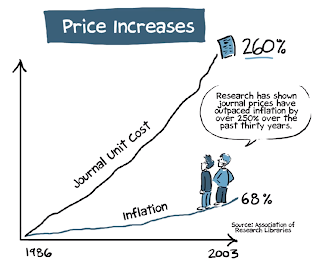 La Crisi dei Periodici
Il costo degli abbonamenti cresce molto più rapidamente dell’inflazione
S.Bianco e L.Patrizii, Scienza Aperta e politiche INFN: vademecum   - Riunione CSN3 ai  Laboratori Nazionali di Frascati 20230217   DOI:   10.15161/oar.it/76939
2
[Speaker Notes: Paradossalmente, innovazioni tecnologiche hanno semplificato le modalità di diffusione dell’informazione riducendone i costi e moltiplicando i profitti delle grandi
case editrici, e in questo un ruolo enorme e’ stato giocato dalle riviste ibride]
Mercato degli abbonamenti: un oligopolio
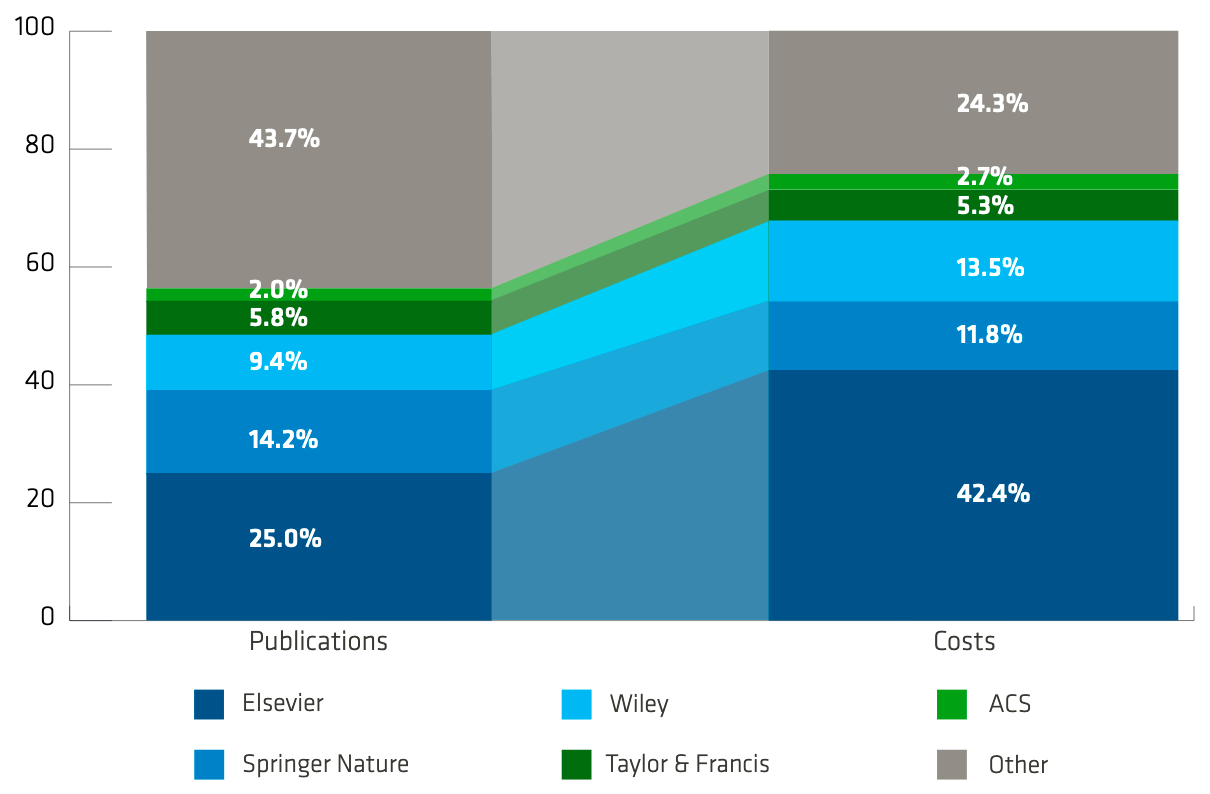 Insostituibilità delle riviste  ogni articolo è un micromonopolio
     mercato rigido 

Valutazione della ricerca 
Impact Factor
Preferenza a pubblicare su riviste ad alto IF
S.Bianco e L.Patrizii, Scienza Aperta e politiche INFN: vademecum   - Riunione CSN3 ai  Laboratori Nazionali di Frascati 20230217   DOI:   10.15161/oar.it/76939
3
Decrypting the Big Deal landscape Follow-up of the 2019 EUA Big Deals Survey Report
https://eua.eu/resources/publications/889:decrypting‐the‐big‐deal‐landscape.html
Glossario - Le vie dell’Accesso Aperto
Pubblicazione su rivista in abbonamento
e deposito immediato della AAM*/postprint  in archivio aperto
Green Open Access
*AAM= Author’s Accepted Manuscript
Pubblicazione su rivista OA con pagamento di un Article Processing Cost (APC)
Gold Open Access
S.Bianco e L.Patrizii, Scienza Aperta e politiche INFN: vademecum   - Riunione CSN3 ai  Laboratori Nazionali di Frascati 20230217   DOI:   10.15161/oar.it/76939
Hybrid Open Access
Pubblicazione OA su rivista in abbonamento pagando anche un APC (double dipping)
Pubblicazione su rivista OA senza il pagamento di APC, supporto collettivo o istituzionale
Diamond Open Access
4
Author’s Accepted Manuscript / Postprint
Version Of Record
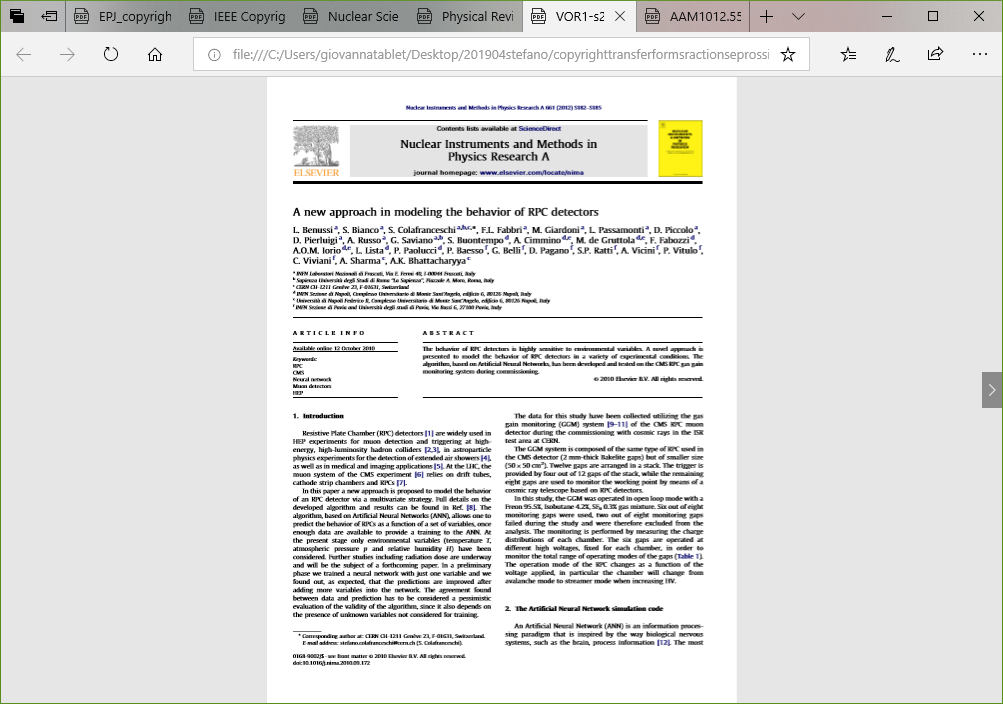 S.Bianco e L.Patrizii, Scienza Aperta e politiche INFN: vademecum   - Riunione CSN3 ai  Laboratori Nazionali di Frascati 20230217   DOI:   10.15161/oar.it/76939
Stesso contenuto scientifico (testo identico)
Solo la VoR: contiene la certificazione di qualità che paghiamo all’editore
5
VQR, ASN basate su IFy,5  e Cit
Legge sul diritto d’autore non permette diffusione libera della versione post-peer review (AAM)
Autore pubblica su oligopoli con alto IF
Opendata / FAIR/ etc
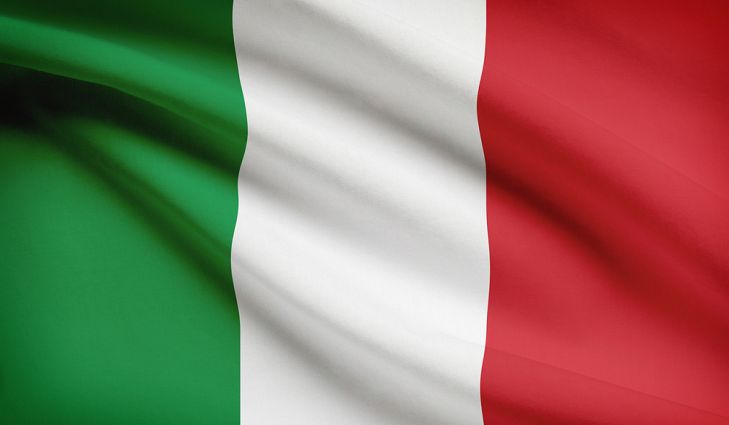 S.Bianco e L.Patrizii, Scienza Aperta e politiche INFN: vademecum   - Riunione CSN3 ai  Laboratori Nazionali di Frascati 20230217   DOI:   10.15161/oar.it/76939
impossibile che una nuova rivista aumenti il suo IF prima di alcuni anni
Peer review svolta da scienziati non retribuiti
Il circolo vizioso, OGGI
Abilitazione Scientifica Nazionale
Valutazione della Qualità della Ricerca
Impact Factor
Web Of Science database (Clarivate)
SCOPUS database (Elsevier)
Minimi costi di editing (fanno tutto gli autori)
ANVUR utilizza solo riviste in database  a pagamento WOS e SCOPUS. Non esiste una rete nazionale di archivi della ricerca.
6
[Speaker Notes: insomma questo e’ il circolo vizioso attuale:]
Il modello paga-per-pubblicare (gold OA) nasce in reazione al modello degli abbonamentiIn teoria esso è un mercato meno rigido
S.Bianco e L.Patrizii, Scienza Aperta e politiche INFN: vademecum   - Riunione CSN3 ai  Laboratori Nazionali di Frascati 20230217   DOI:   10.15161/oar.it/76939
Alberto F. Pozzolo, PlanS e le negoziazioni nel contesto accademico italiano, Convegno su PlanS e editoria, Firenze, 1 ottobre 2019, https://www.sba.unifi.it/upload/Slide_Pozzolo.pdf
7
Infn e Open Access e Open Science
2018 joins Plan-S
2018 joins OA2020
S.Bianco e L.Patrizii, Scienza Aperta e politiche INFN: vademecum   - Riunione CSN3 ai  Laboratori Nazionali di Frascati 20230217   DOI:   10.15161/oar.it/76939
(segue)
2021 Piattaforma di pubblicazione europea Open Research Europe
2021 Report EU Towards a reform of the research assessment system
2021 ConPER formazione del gruppo Openscience
2022 MUR giugno Piano Nazionale Scienza Aperta
(continua)
8
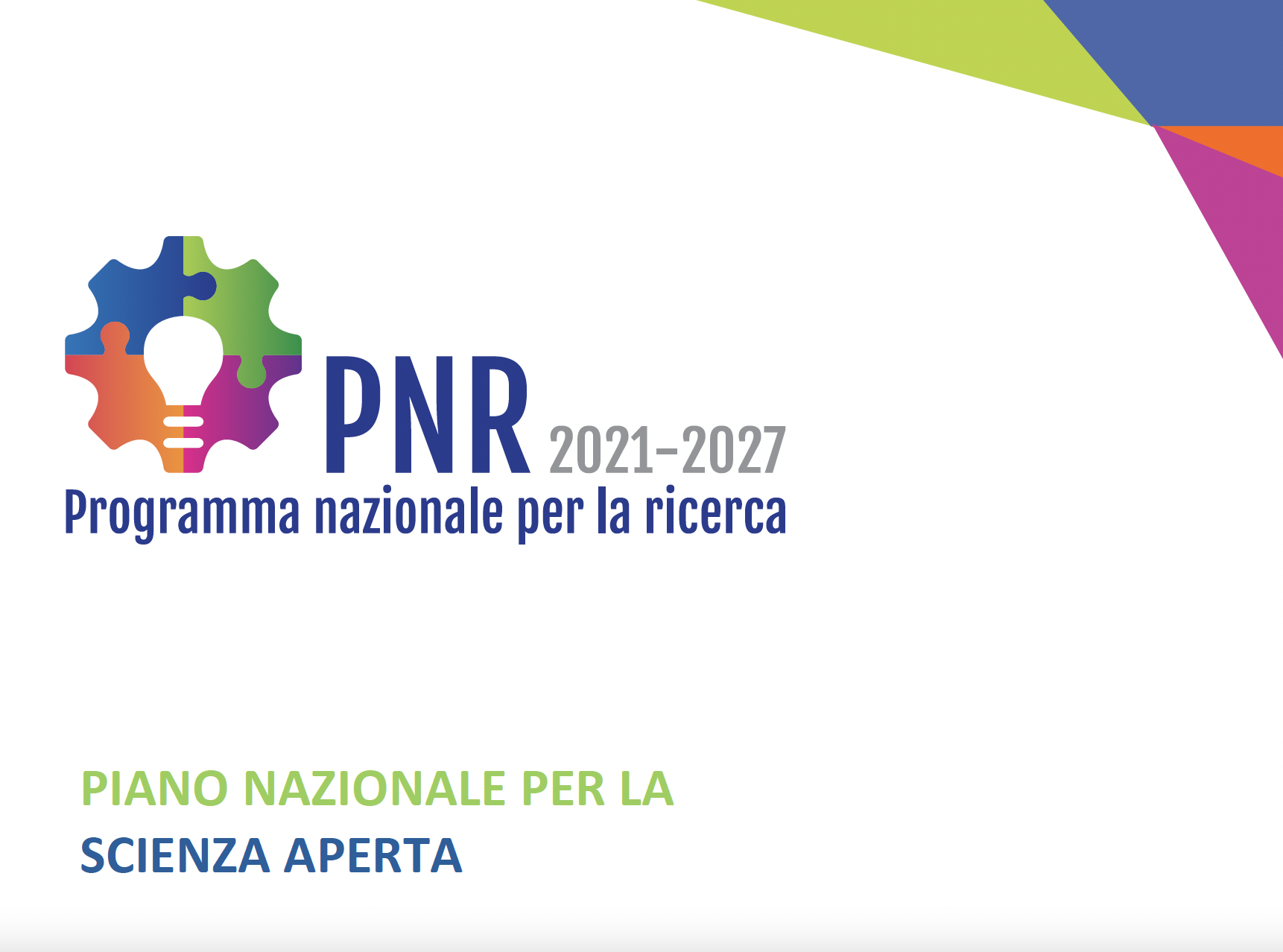 PNSA: Assi di Intervento
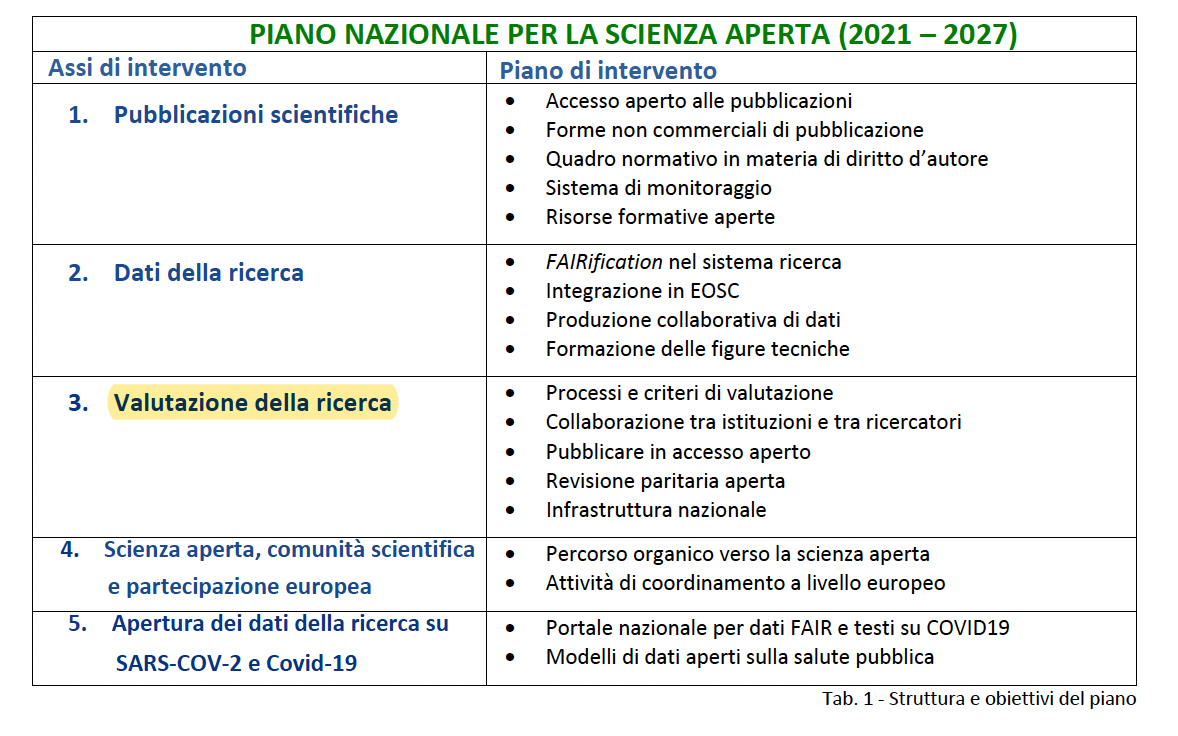 9
stefano, Lia, Irene 20231012 riunione LNF+LNGS+LNL+LNS
[Speaker Notes: Il Piano nazionale per la scienza aperta ha durata di sette anni e verrà aggiornato periodicamente con il
coinvolgimento delle comunità di ricerca
Vengono individuati 5 assi di intervento sulle Pubblicazioni Scientifiche strettamente connessi alla valutazione della ricerca. 
Altro pilastro di intervento sono i dati della ricerca, le pratiche e il monitoraggio della scienza aperta. 
Viene posta enfasi sul ruolo FONDAMENTALE dell’apertura dei dati della ricerca nella gestione della pandemia e nella partecipazione italiana alle piattaforme europee di condivisone dei dati sulla medesima pandemia.]
Strumenti per l’OS
Archivio istituzionale
Per pubblicazioni, letteratura grigia, dati, etc
Findable, Accessible*, Interoperable, Reusable (Ref: go-fair.org)
Tecnologie di conservazione e riutilizzo dei prodotti
Disciplinare
stefano, Lia, Irene 20231012 riunione LNF+LNGS+LNL+LNS
10
*nel senso di “aperto quando possibile, chiuso se necessario”
openaccessrepository.it (OAR)Try it, free DOI when depositing your contentCurated by Frascati Lab library, maintained by INFN Catania
CNAF
F.A.I.R. COMPLIANT
stefano, Lia, Irene 20231012 riunione LNF+LNGS+LNL+LNS
INVENIO+ZENODO (opensource) based
USER-FRIENDLY SINGLE DEPOSIT
Data Preservation | Virtual Machine
[Open | Embargoed | Restricted | Closed] Access
Interoperabile – non sostituisce necessariamente tutti gli archivi esistenti
11
Disciplinare: Ipotesi progettuali (I)
Uno strumento che consente all’Autore di
orientarsi nel panorama editoriale
evitare le riviste predatorie
valorizzare e conservare nel tempo i contenuti depositati
conservare a  sé i diritti di deposito di AAM/postprint
Uno strumento che consente all’Ente di
Conservare e valorizzare il patrimonio documentale
Accesso Aperto/Embargo/Ristretto/Chiuso
Realizzare con successo le politiche di Scienza Aperta delle quali è promotore
Scritto a partire dalle esperienze della comunità accademica
Modello CRUI + disciplinari già in uso in università ed enti
stefano, Lia, Irene 20231012 riunione LNF+LNGS+LNL+LNS
12
Disciplinare: Ipotesi progettuali (II)
Definire i Prodotti della ricerca
(Art.3) Prodotto della ricerca o Prodotto: espressione del lavoro intellettuale destinata al dibattito scientifico e ad applicazioni tecnologiche, comprensiva di elementi quali documenti, immagini, video, tabelle, disegni, formule, software, dati. 
Obbligo di deposito di ogni prodotto (art.5)
Deposito singolo, non serve duplicare se già depositato su arXiv oppure InspireHEP (CERN)
Rilascio di Digital Object Identifier per ogni prodotto
Ribadisce obbligo di utilizzo dell’ORCID
Obbligo di utilizzo del ROR (Research Organization Registry)
Linee guida per pagamento costi di pubblicazione
Comitato per l’accesso ai prodotti della ricerca
stefano, Lia, Irene 20231012 riunione LNF+LNGS+LNL+LNS
13
Disciplinare: Ipotesi progettuali (III)
Definisce e protegge il Prodotto “Dati della ricerca” (art.6)
Obbligatorietà del Data Management Plan
Gruppo di lavoro ad hoc (Nania, Fioretto, et al.)
(Art.11) Istituisce le Edizioni INFN
Diamond OA !?!?!?!?!?
Disciplinare come documento vivo – revisione ogni due anni
stefano, Lia, Irene 20231012 riunione LNF+LNGS+LNL+LNS
14
Archivio: Ipotesi progettuali (I)
Prima proposta nel 2019 DOI: 10.15161/oar.it/77118 
Tecnologia opensource INVENIO-ZENODO (CERN)
Principi FAIR (go-fair.org)
Deposito singolo
Accesso Aperto/Embargo/Ristretto/Chiuso
Interoperabile con eventuali archivi esistenti da mantenere
Rilascia DOI
Ideato e realizzato a INFN Catania, in corso migrazione al CNAF
Personale dedicato
Curatore – Frascati - Irene Piergentili della Biblioteca LNF con Lia Sabatini
Informatico – già Catania, ora CNAF
stefano, Lia, Irene 20231012 riunione LNF+LNGS+LNL+LNS
15
stefano, Lia, Irene 20231012 riunione LNF+LNGS+LNL+LNS
16
Conclusioni
Il Disciplinare è uno strumento vivo e aperto ai vostri commenti 
Il GLOS e il Comitato  sono a vostra disposizione
Campagna di seminari nelle Strutture e Comm. Scient. Naz.
Corso Nazionale di una giornata sul PNSA (primavera 2024)
Tutorial sull’inserimento di Prodotti nell’archivio
Che altro ?
Possibilità di revisione ogni due anni
L’ Archivio openaccessrepository.it è uno strumento che protegge e conserva i nostri Prodotti
Nuova pagina https://web.infn.it/openscience/
Commenti !
Semplice tutorial sull’utilizzo di openaccessrepository.it 	https://www.openaccessrepository.it/record/23574
Inventario degli archivi pre-esistenti e armonizzazione in corso
stefano, Lia, Irene 20231012 riunione LNF+LNGS+LNL+LNS
17